GI 261 Cyclostratigraphy and Astrochronology


Examples of cyclostratigraphy given in Strasser et al., 2006
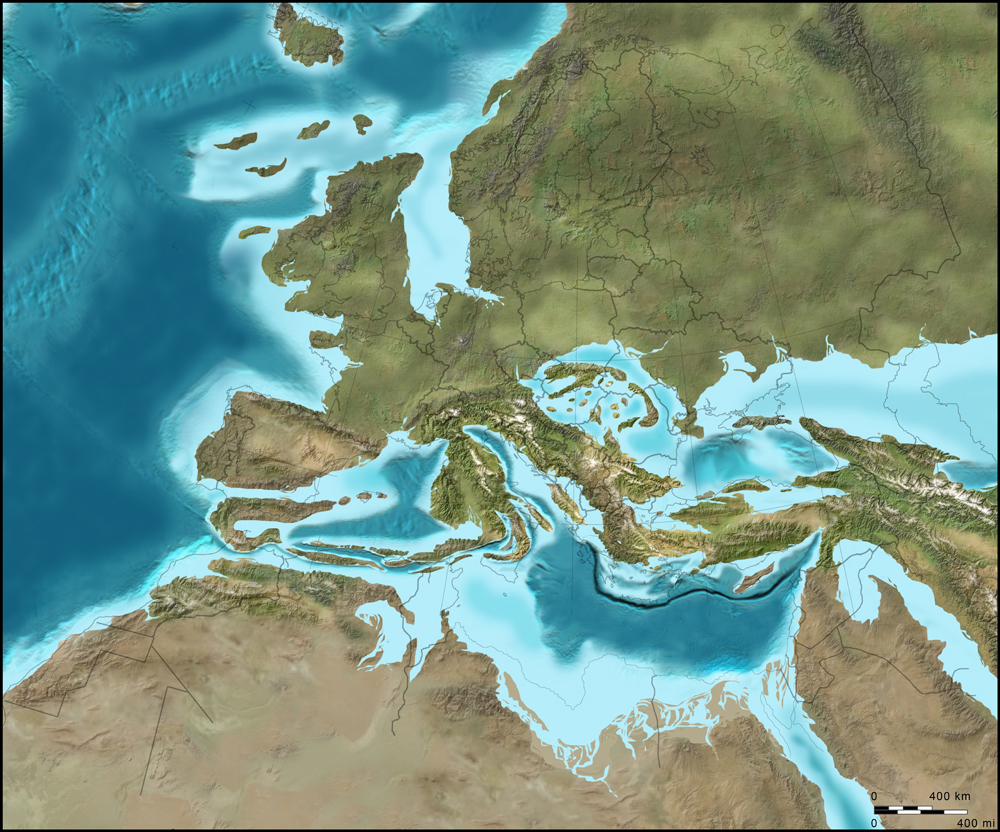 Ron Blakey and Colorado Plateau Geosystems/ with permission
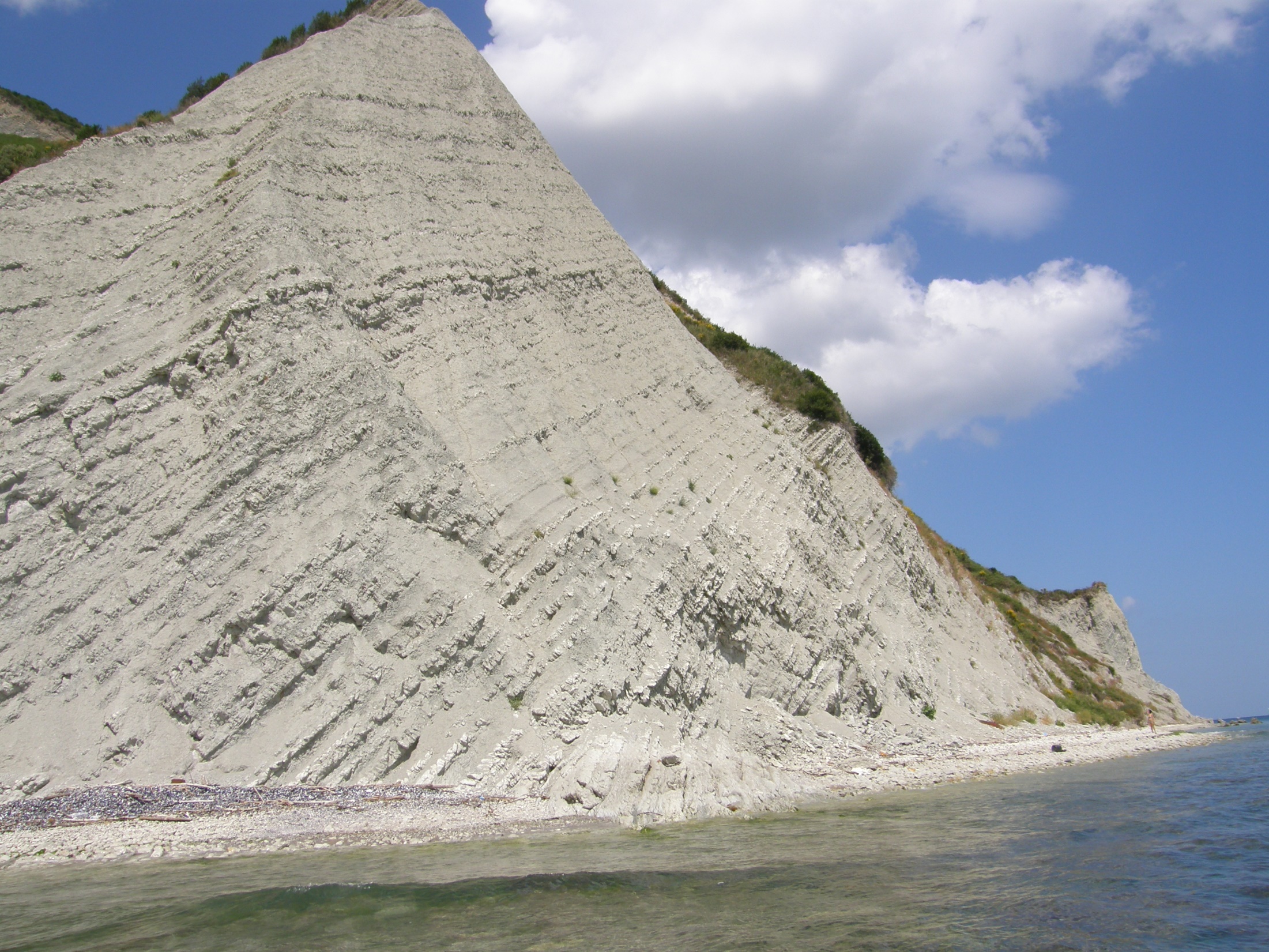 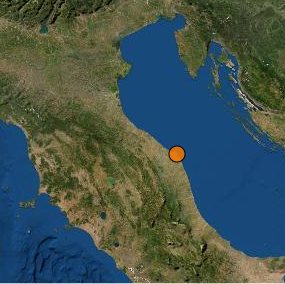 http://sgi.isprambiente.it/gssp/Corvi.aspx
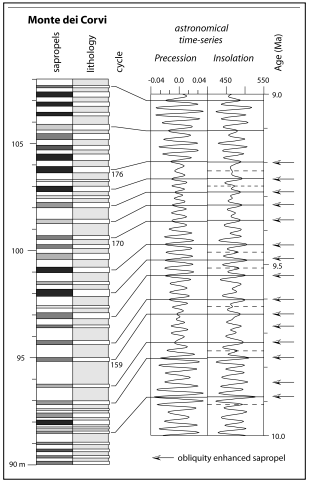 Strasser et al., 2006
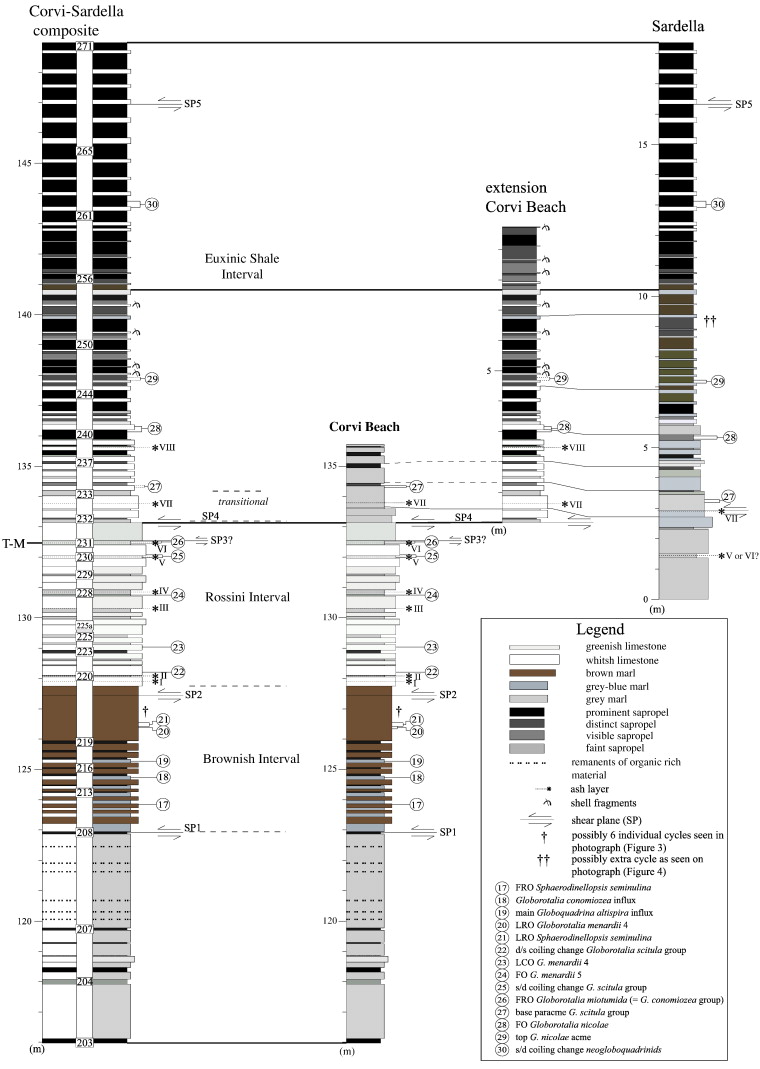 Husing et al., 2009
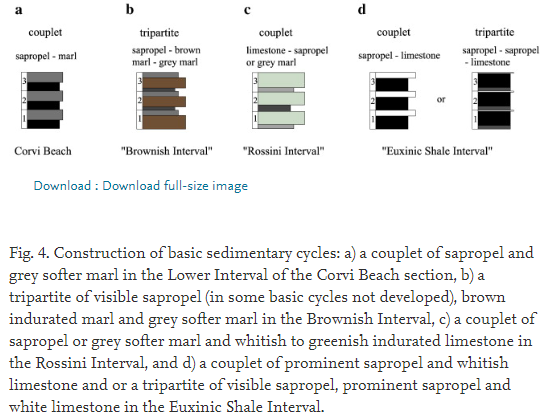 Husing et al., 2009
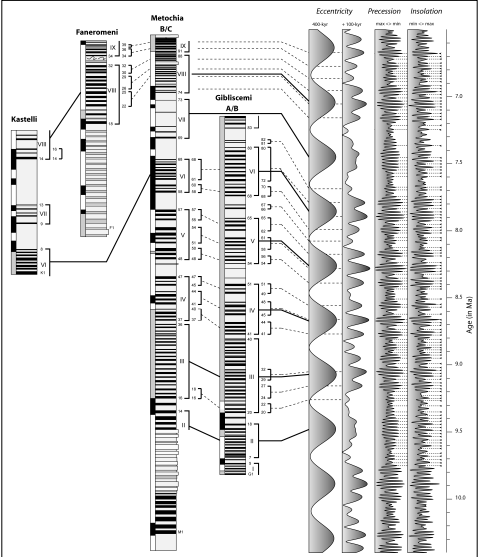 Strasser et al., 2006
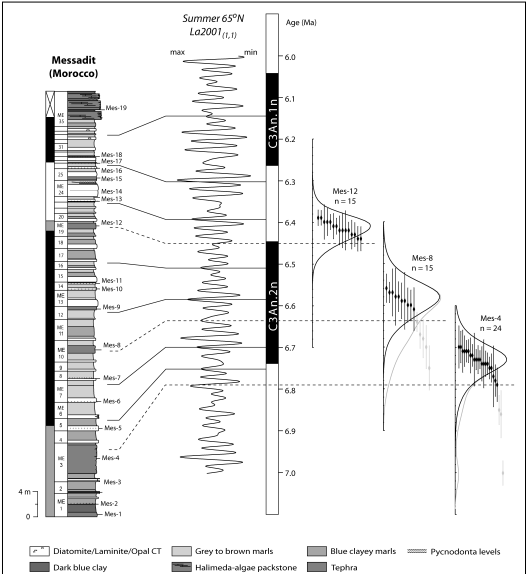 Strasser et al., 2006
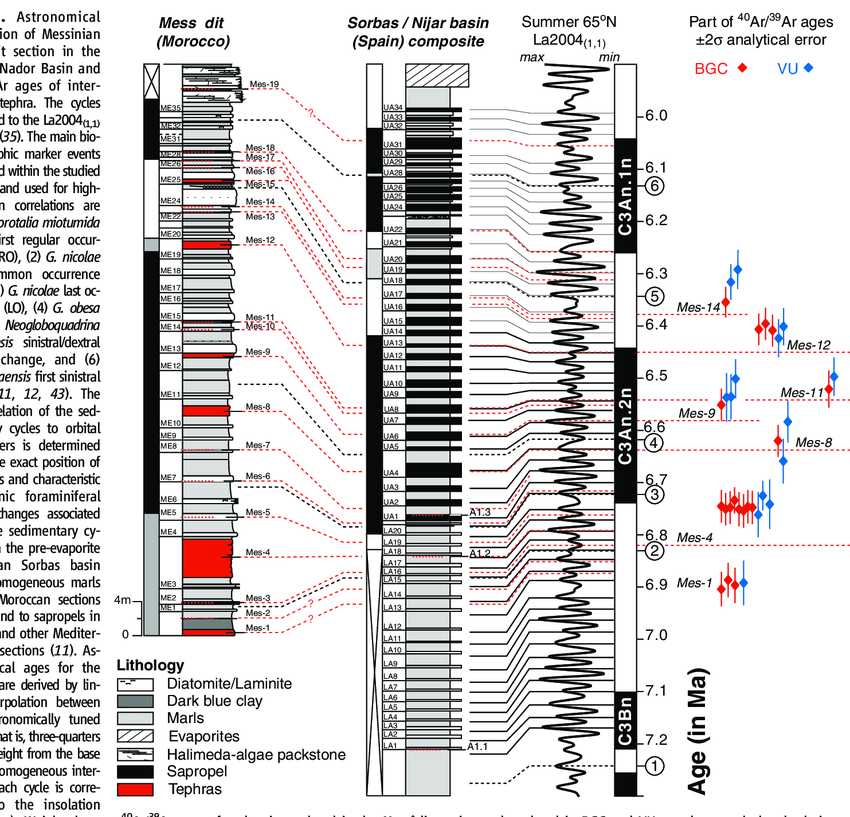 Kuiper et al., 2008
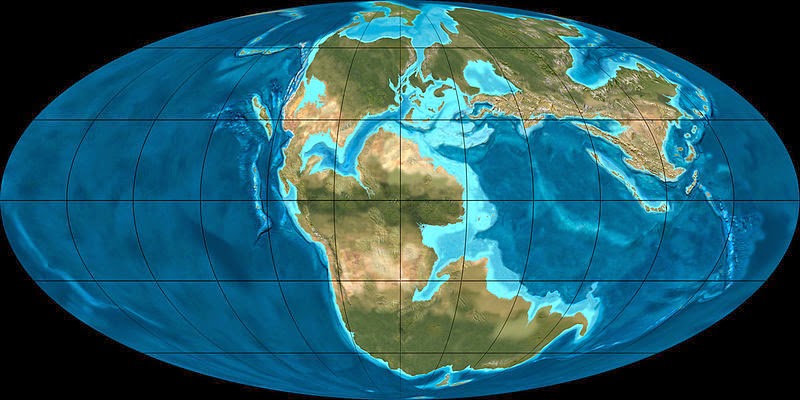 Ron Blakey and Colorado Plateau Geosystems/ with permission
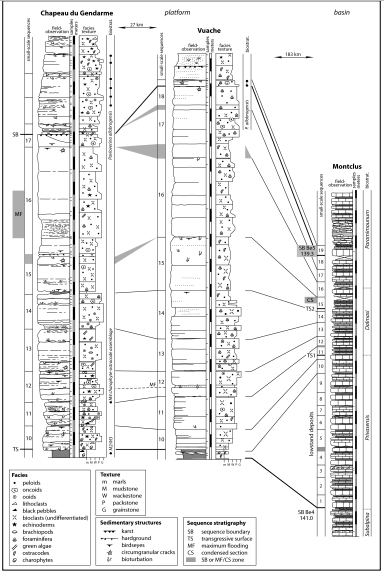 Strasser et al., 2006
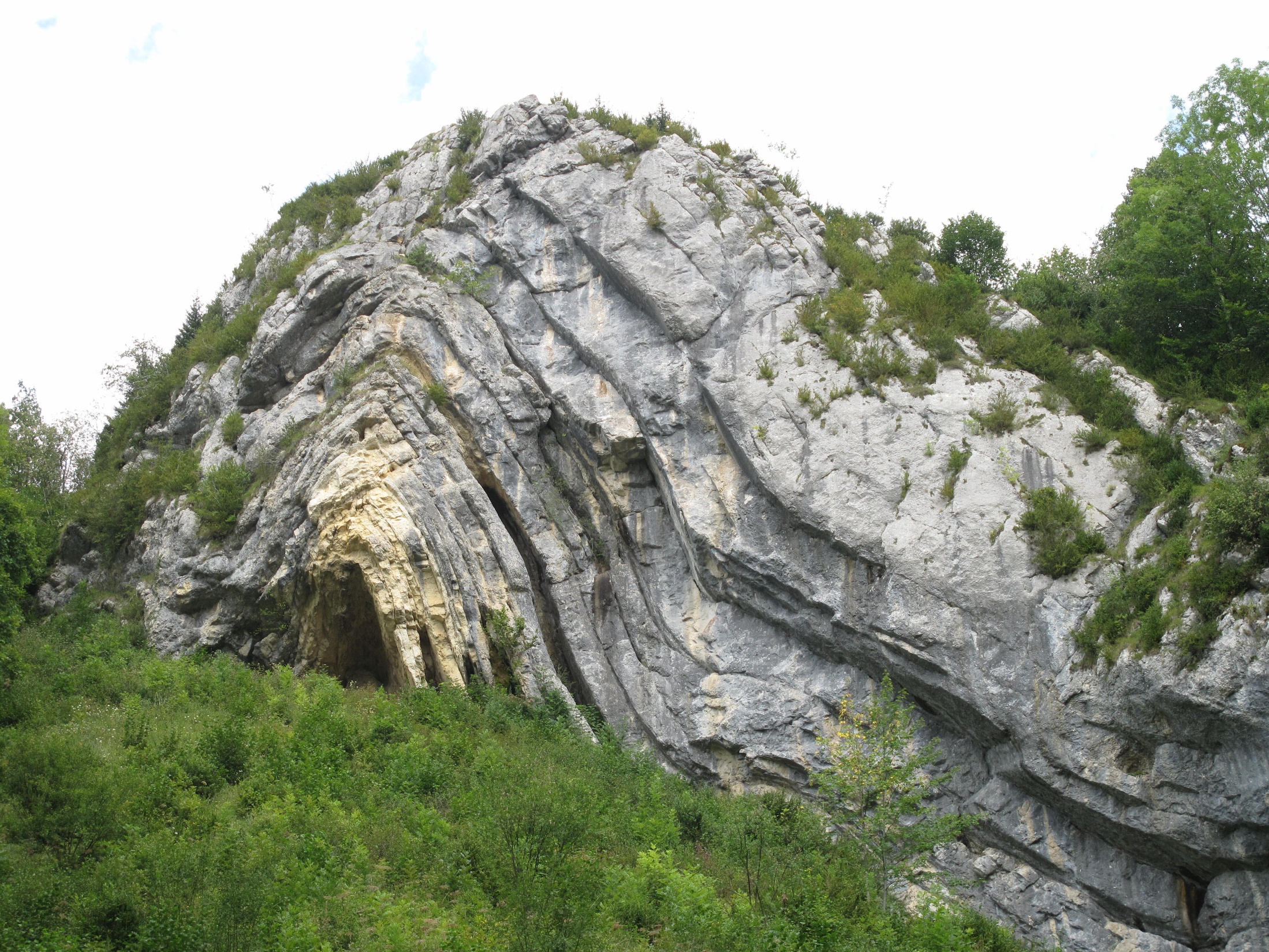 Chapeau de gendarme (Jura); https://fr.m.wikipedia.org/
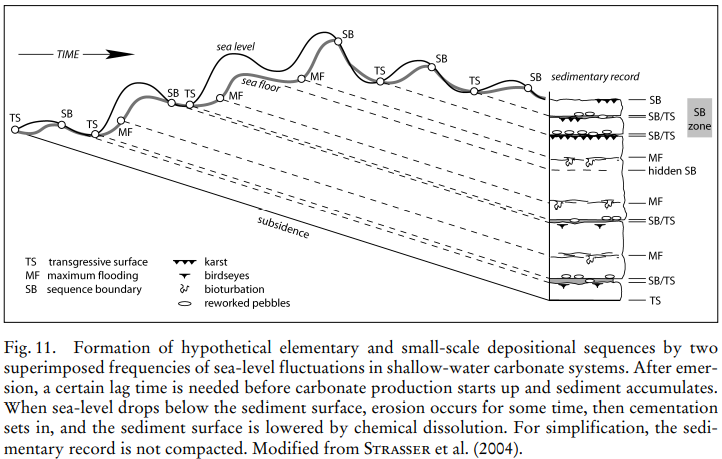 Strasser et al., 2006
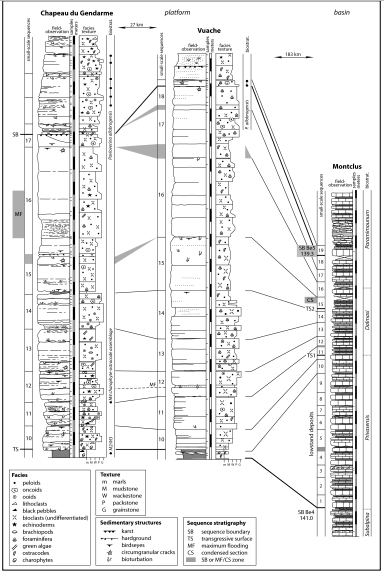 Strasser et al., 2006
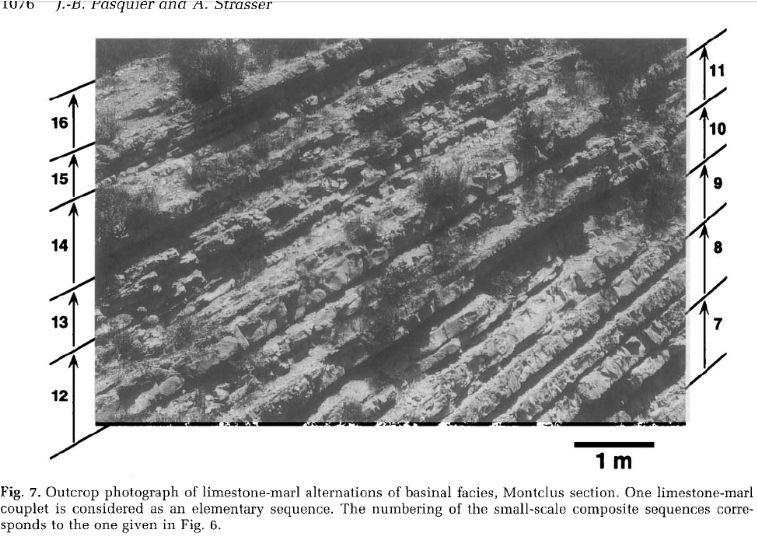 Pasquier and Strasser, 1997
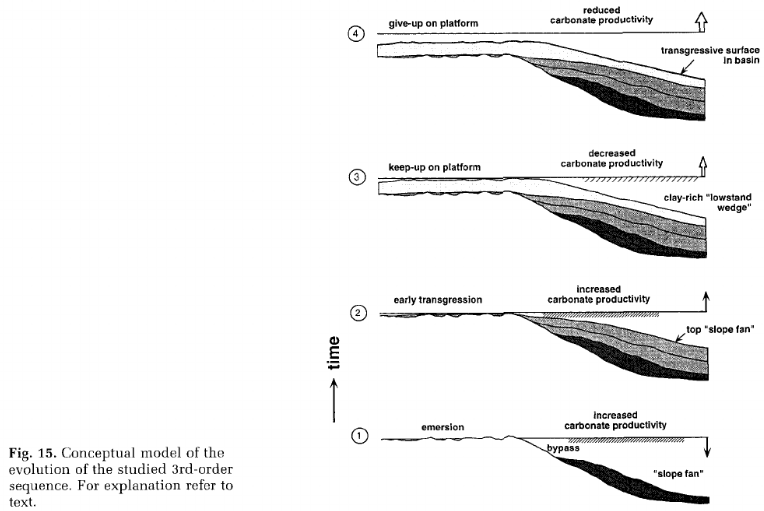 Pasquier and Strasser, 1997
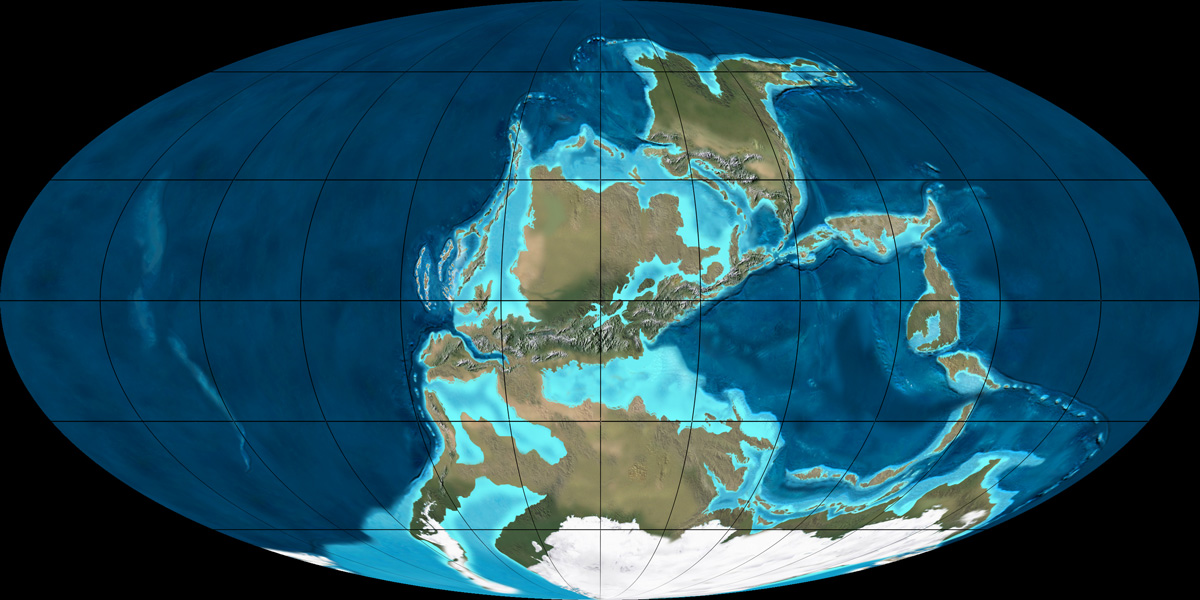 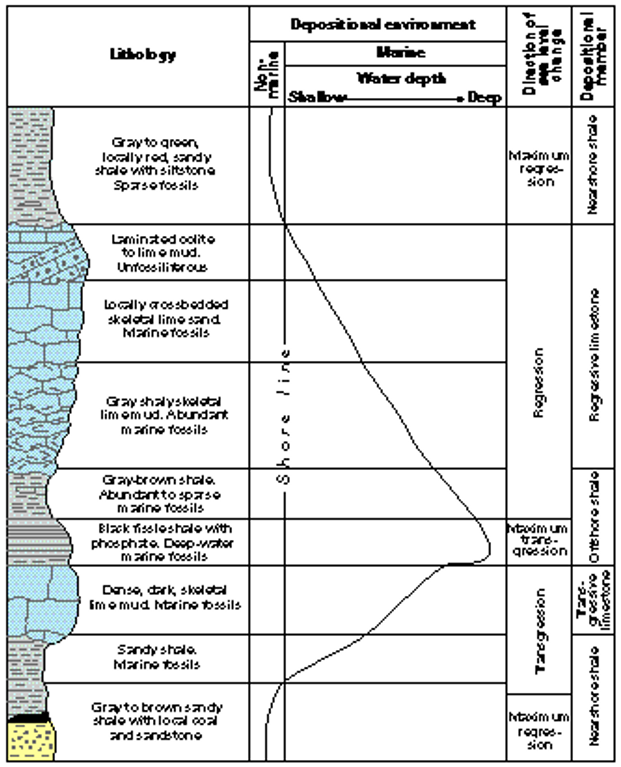 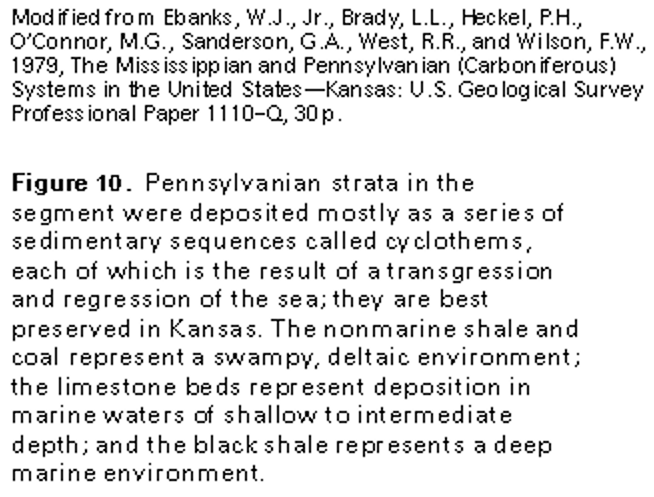 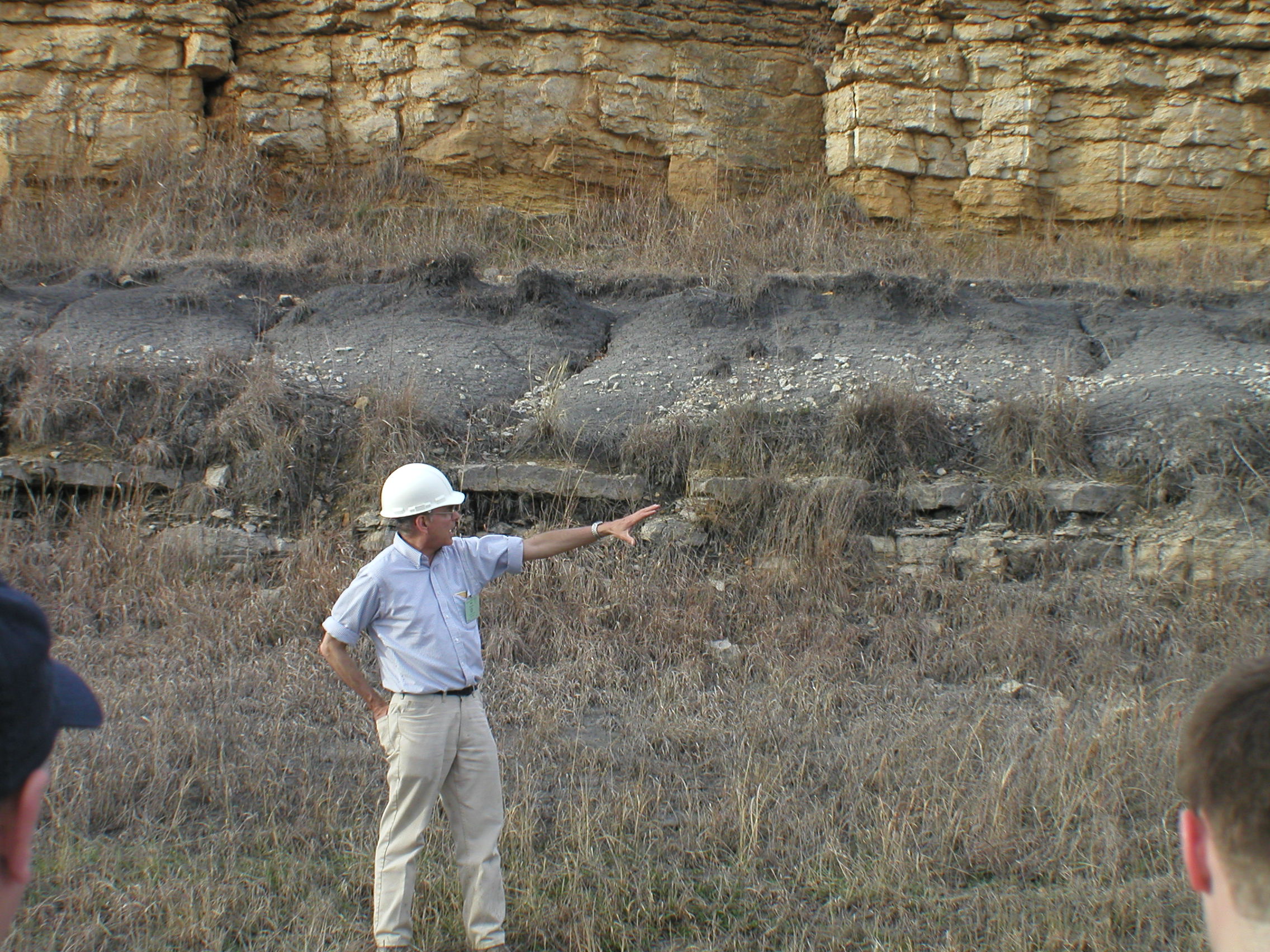 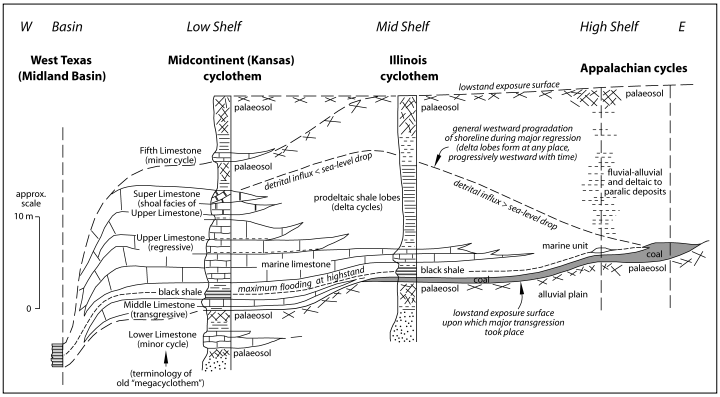 Strasser et al., 2006
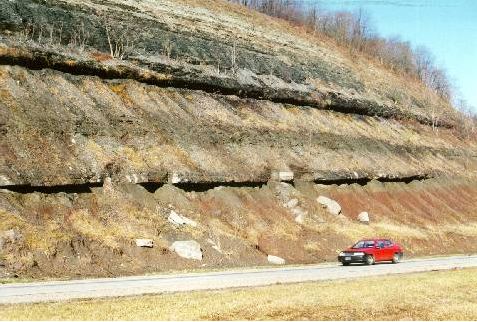 Ames Limestone, top of Glenshaw Formation, Conemaugh Group, Allegheny County, PA
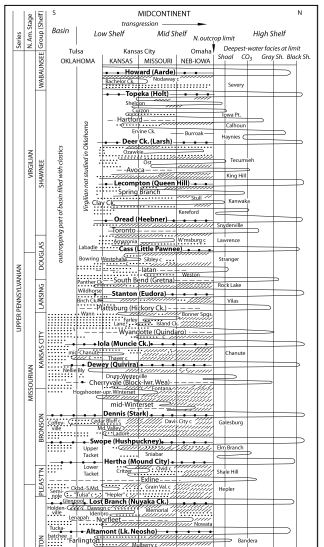 Strasser et al., 2006
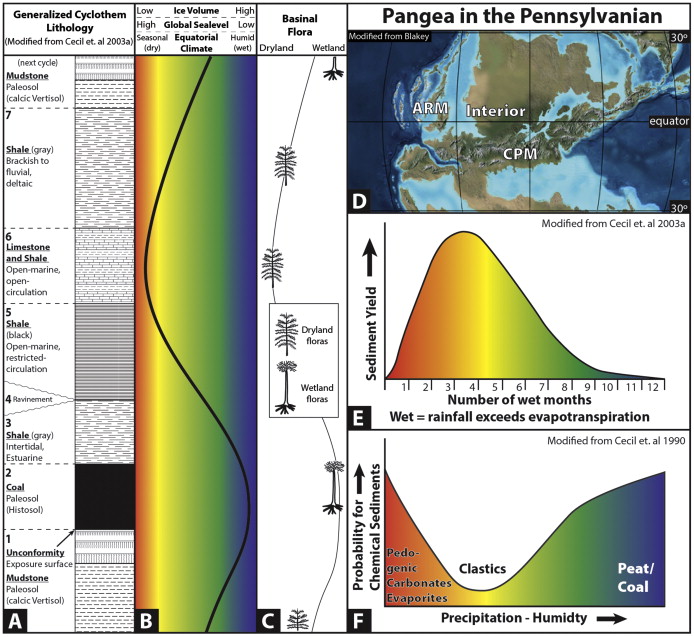 Cecil et al., 2014
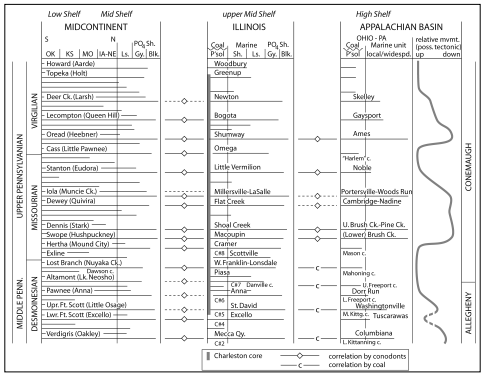 Strasser et al., 2006
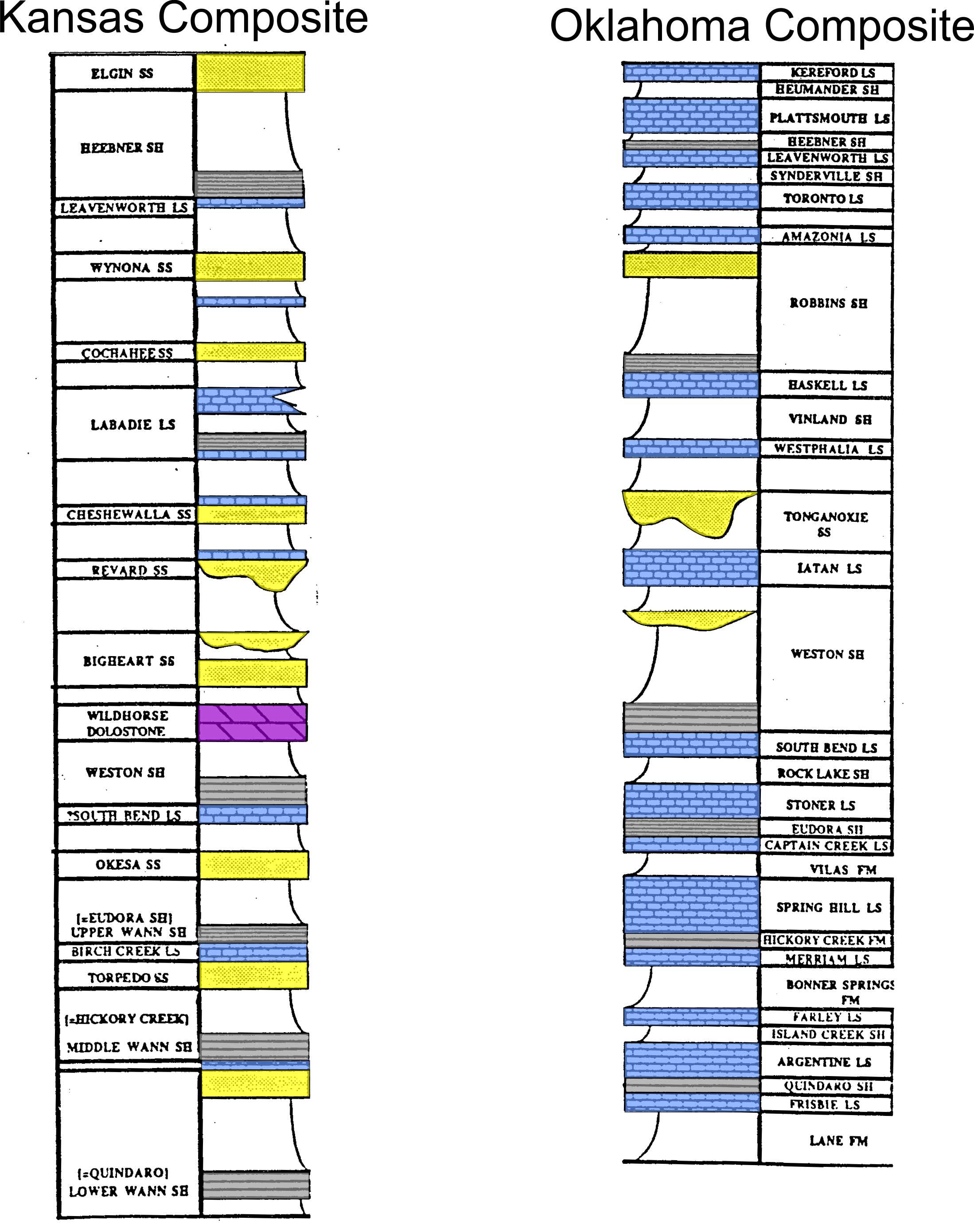 Correlation problem: Carboniferous 
strata in  Kansas-Oklahoma
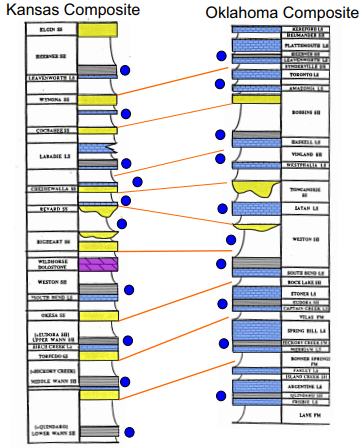